Entertainment Costs by Market Size
Scan or click to access more cinema insights
When ‘going out,’ the cost of a movie ticket is much more affordable than alternative activities across markets of all sizes
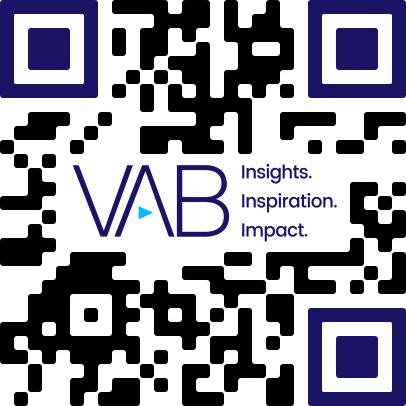 Entertainment Costs Across Different Market Sizes
Activity
New York City
(County ‘A’)
Cleveland, OH
(County ‘B’)
Des Moines, IA
(County ‘C’)
Bakersfield, CA
(County ‘D’)
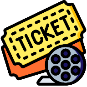 Movie Tickets From Fandango 1 Adult Ticket
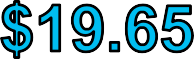 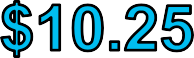 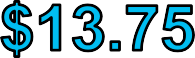 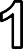 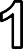 Regal E-Walk
Capitol Theatre
Flix Brewhouse
Maya Bakersfield 16 & MPX
Bowling
1 lane for 2 hours (Group of 6) Price Per Person
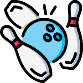 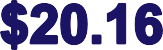 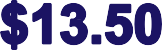 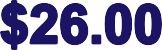 Bowlero
The Corner Alley
Air Lanes
Bowlero
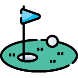 Mini Golf
2 rounds of mini golf (estimated 50 – 90 mins) Price Per Person
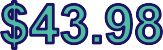 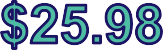 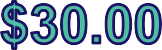 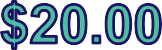 Shipwrecked
Swing n Things
Slideway Center
Golf N’ Stuff
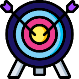 Archery
Price Per Person
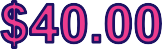 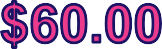 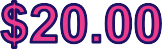 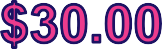 Gotham Archery
Crooked River Archers
Archery Field & Sports
Brainy Actz
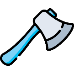 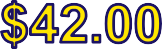 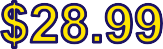 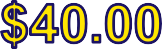 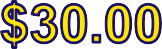 Axe Throwing
Price Per Person for 2 hours
Bury the Hatchet
Class Axe
Ironside Axe Club
Brainy Actz
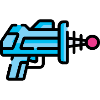 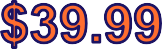 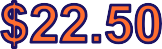 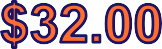 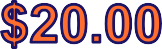 Laser Tag
Price Per Person for 2 hours
Area 53 NYC	Area 51 Laser Tag	Spare Time Entertainment	The BLVD!
Source: VAB analysis of pricing available on the specific venues’ websites for the cost of activities based on the appropriate location as of 3/24 *Location in Boise, ID. Markets were selected from ABCD counties as categorized by Nielsen based on U.S. Census Bureau population data and metro areas.
Click here to download the full report, ‘At the Movies’ to learn more

This information is exclusively provided to VAB members and qualified marketers.